SAVING,
AND
EXPENSE,
BUDGETING SLIDES
TABLE OF CONTENTS
Introduction
Money Saving
Expense Tracking
Budgeting Benefits
Conclusions
MONEY
SAVING
Saving money is a fundamental aspect of financial health that empowers individuals to prepare for the future, manage unexpected expenses, and achieve long-term goals. By setting aside a portion of income regularly, you build a financial cushion that can provide security in times of need, such as emergencies or unexpected events. Saving also allows you to invest in opportunities that can improve your quality of life, whether it’s purchasing a home, funding education, or planning for retirement. 

Moreover, the discipline of saving helps you develop better spending habits, ensuring that you prioritize essential needs over impulsive purchases. Ultimately, saving money is not just about accumulating wealth, but about creating a stable and secure foundation for your financial future.
INTRODUCTION
In this lesson, we'll explore essential financial concepts that play a vital role in managing your money effectively. Understanding how to save, track expenses, and create a budget is crucial for achieving financial stability and reaching your personal goals.

Saving: We'll discuss the importance of saving and different strategies to set aside money for future needs or emergencies.

Expense Tracking: You’ll learn how to keep track of your daily spending, helping you identify areas where you can cut costs and save more.

Budgeting: Finally, we’ll dive into budgeting, where you’ll learn how to create a plan that allocates your income towards savings, expenses, and other financial goals.
“A PENNY SAVED
IS A PENNY EARNED.”
BENJAMIN FRANKLIN
Expense tracking is a crucial practice in personal finance that involves recording and monitoring all your expenditures to better understand where your money is going. By consistently tracking your expenses, you gain valuable insights into your spending habits, allowing you to identify areas where you might be overspending or where you could cut back. This awareness helps you make more informed financial decisions, ensuring that your spending aligns with your financial goals and budget.
EXPENSE
TRACKING
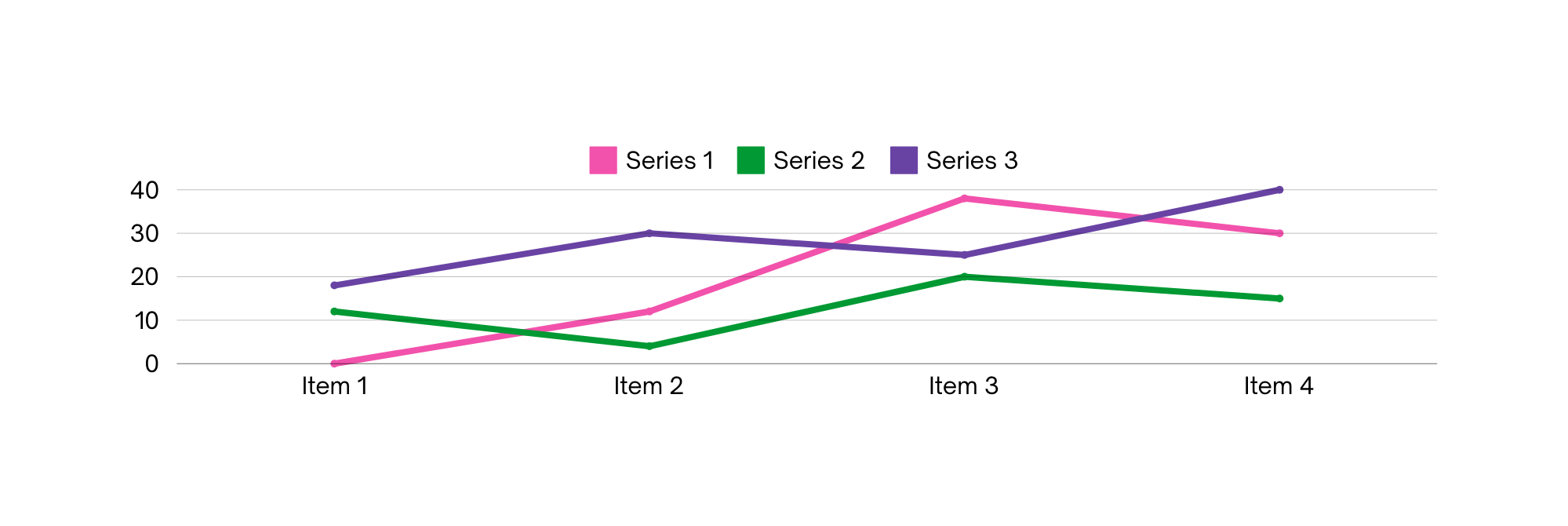 NEEDS
WANTS
NEEDS
VS
WANTS
HOUSING
ENTERTAINMENT
FOOD
DINING OUT
HEALTHCARE
TRAVEL/VACATION
TRANSPORTATION
LUXURY CLOTHING
CLOTHING
HOBBIES
UTILITIES
GADGETS
EDUCATION
UPGRADED VEHICLES
PERSONAL HYGIENE
HOME DECOR
INSURANCE
FITNESS CLASS
Understanding the difference between needs and wants is essential for effective financial management.
EMERGENCY FUNDS
SUBSCRIPTIONS
Financial Control: Budgeting gives you control over your finances by allowing you to track income and expenses.
BUDGETING
BENEFITS
Goal Achievement: helps you achieve financial goals, whether for saving, debt repayment, or an emergency fund.
Debt Reduction: helps you allocate more funds toward paying down debt, reducing financial stress.
Spending Awareness: increases awareness of where your money goes, helping you identify unnecessary expenses and cut back.
Avoiding Overspending: By setting spending limits, it prevents overspending and ensures that your money is used wisely.
Long-Term Financial Health: Consistent budgeting promotes long-term financial stability and helps you build wealth over time.
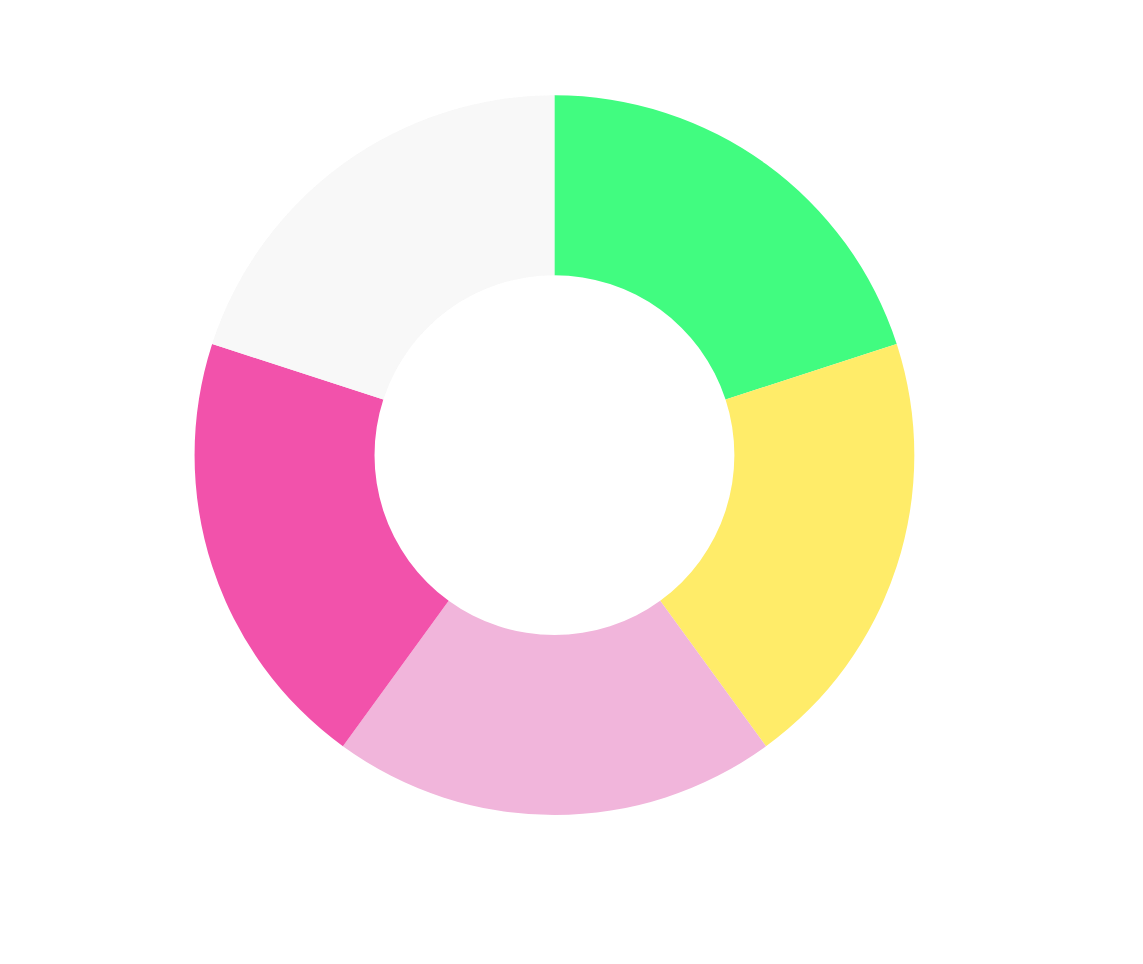 HOUSING
Rent or mortgage payments, utilities, and maintenance costs.
TRANSPORTATION
Car payments, fuel, and public transportation fees.
BUDGET CHART
FOOD
Groceries, dining out, and snacks.
HEALTHCARE
Health insurance premiums, doctor visits, and medications.
DEBT REPAYMENT
Credit card payments, student loans, and personal loans.
TAKE CONTROL AND SAVE!
TRACK YOUR
EXPENSES
SET A
BUDGET
AUTOMATE
SAVINGS
Tracking your expenses involves recording and monitoring all your expenditures to understand where your money is going. This practice helps you identify spending patterns, manage your budget, and make informed financial decisions, ultimately promoting better financial control and savings.
Setting a budget is the process of planning how to allocate your income towards various expenses, savings, and financial goals. It involves estimating future income and expenses to create a structured plan that helps you manage your finances, control spending, and work towards achieving financial goal.
Automating savings refers to the process of setting up automatic transfers from your checking account to a savings account or investment account at regular intervals. This approach ensures that a portion of your income is consistently saved or invested.
SAVING, EXPENSE, AND BUDGETING
In conclusion, mastering the principles of saving, expense tracking, and budgeting is key to achieving financial stability and reaching your personal financial goals. Saving provides a safety net for emergencies and opportunities, while expense tracking offers insight into your spending patterns, helping you make more informed financial decisions. Budgeting ties it all together by setting clear financial boundaries and ensuring that your money is allocated wisely towards savings, debt repayment, and essential needs.

By embracing these practices, you gain control over your finances, reduce financial stress, and pave the way for a more secure and prosperous future. Developing a disciplined approach to managing your money empowers you to live within your means, achieve your goals, and build a foundation for long-term financial success.
CONCLUSION
THANK
SAVING, EXPENSE, AND BUDGETING
YOU
RESOURCE PAGE
Use these design resources in your Canva Presentation.
Fonts
Design Elements
This presentation template
uses the following free fonts:
TITLES:
ANTON

Body Copy:
POPPINS
You can find these fonts online too.
Colors
#256EFF
#FF61C8
#F1B5DB
#00C461
#FFEC69
DON'T FORGET TO DELETE THIS PAGE BEFORE PRESENTING.
CREDITS
This presentation template is free for everyone to use thanks to the following:
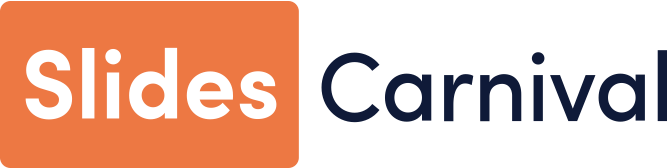 for the presentation template
Pexels, Pixabay
for the photos
HAPPY DESIGNING!